Modul 6 Array
Pemograman Terstruktur
S. Indriani Lestariningati, M.T


Indonesia Computer University
Bandung
2011
Pengertian Array
Array merupakan kumpulan dari nilai-nilai data yang bertipe sama dalam urutan tertentu yang menggunakan nama yang sama.
Letak atau posisi dari elemen array ditunjukkan oleh suatu index.
Dilihat dari dimensinya, Array dapat dibagi menjadi Array berdimensi satu, Array berdimensi dua, dan Array multi-dimensi.
Jenis Array
Array 1 dimensi
Array 2 dimensi
Array Multidimensi
Deklarasi Array
Deklarasi Array:

C  

	keterangan :
tipe	: menyatakan jenis elemen array (cth: int, char)
Kapasitas	: menyatakan jumlah maksimal elemen array
	Contoh:
int Nilai [5];
tipe namaArray[kapasitas];
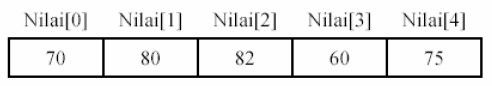 Pengaksesan elemen array:
	namaArray [indeks];
	contoh:
	nilai [0]=70;
	nilai [1]=80;
	nilai [2]=82;
	nilai [3]=60;
	nilai [4]=75;

Cara lain:
		int nilai [5]={70,80,82,60,75};
//C
#include<stdio.h>
#include<conio.h>
void main()
{  int bilangan[4];
	bilangan[0]=7;
	bilangan[1]=5;
	bilangan[2]=9;
	bilangan[3]=99;

	printf(“bilangan[0]=%d\n",bilangan[0]);
	printf(“bilangan[1]=%d\n",bilangan[1]);
	printf(“bilangan[2]=%d\n",bilangan[2]);
	printf(“bilangan[3]=%d\n",bilangan[3]);
}
Dalam mengakses (mengisi atau mengambil nilai) sebuah array, kita harus dapat menggunakan perintah perulangan. Dengan demikian kita tidak akan repot karena harus mengakses elemen array tersebut satu persatu.
//C
#include<stdio.h>
#include<conio.h>
void main()
{
	int bilangan[4], index;
	bilangan[0]=7;
	bilangan[1]=5;
	bilangan[2]=9;
	bilangan[3]=99;

	for(index=0; index<4; index++)
		printf("bilangan[%d]=%d\n",index, bilangan[index]);
}
2. Array Berdimensi Dua
Array dua dimensi merupakan array yang terdiri dari: 
	m buah baris dan n buah kolom.
Bentuknya dapat berupa matriks atau tabel
Deklarasi array:
	C 
	
	
	contoh:
	int X[3][4];
tipe namaArray[baris][kolom];
Cara pengaksesan array:
	contoh:
	int X [3][4];
	




	
	X[0][3]=33;		X[2][0]=34;
	X[1][2]=97;		X[3][2]=?
Diketahui:
Isi array int A[2][3]={{1,2,3},{4,5,6}};
Tampilkan dalam bentuk matriks 2x3
2    3
4    5   6
#include<stdio.h>
void main()
{  int A[2][3]={{1,2,3},{4,5,6}};
	for(int i=0; i<2; i++)
	{  for(int j=0; j<3; j++)
		{ 	printf("%d", A[i][j]);
			printf("  ");
		} 	printf("\n");
	}
}
Contoh array 2 dimensi
Diketahui data kelulusan sbb:






Buat program untuk menampilkan jumlah mahasiswa yang lulus pada jurusan dan tahun lulus  yang diinginkan!
#include<iostream.h>
void main()
{
	int jurusan,tahun;
	int data [3][4]={{35,45,80,120},{100,110,70,101},{10,15,20,17}};
	//proses untuk memperoleh informasi kelulusan
	while (1)
	{  cout<<"0=Teknik Informatika, 1=Manajemen Informatika, 2=Teknik Komputer";
	   cout<<"Masukkan kode jurusan yang ingin anda ketahui	:";
	   cin>>jurusan;

	   if((jurusan==0)||(jurusan==1)||(jurusan==2))
	   break;
	}
	while (1)
	{  cout<<"Tahun (1992-1995):";
	   cin>>tahun;

	   if ((tahun>=1992)&&(tahun<=1995))
		{	tahun-=1992;
			break;
		}
	}
	cout<<"jumlah yang lulus=";
	cout<<data[jurusan][tahun]<<endl;
}
Dengan menggunakan C++
Pada pendefinisian diatas:
3 menyatakan jumlah baris (mewakili jurusan)
4 menyatakan jumlah kolom (mewakili tahun kelulusan)
Hasil program:
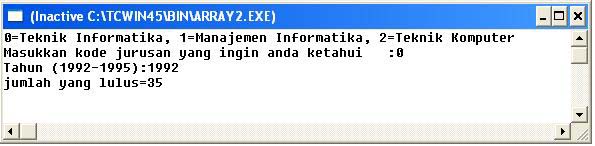 Latihan
Buatlah program yang akan membaca 10 angka dari user untuk dimasukkan ke array. Selanjutnya tampilkan elemen pertama dan terakhir ke layar.
Buatlah program yang akan membaca 10 angka dari user untuk dimasukkan ke array. Selanjutnya hitunglah rata-rata dari seluruh angka tersebut & tampilkan hasilnya ke layar.
Buatlah program yang akan membaca 10 angka dari user untuk dimasukkan ke array. Selanjutnya mintalah user memasukkan sebuah angka lagi. Carilah angka tsb pada array. Jika ada tampilkan ke layar indeks lokasinya, jika tidak ada tampilkan “Angka tidak ditemukan.”